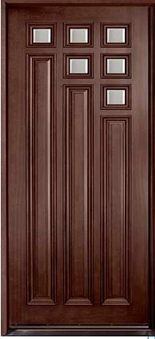 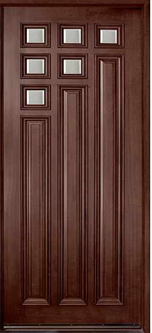 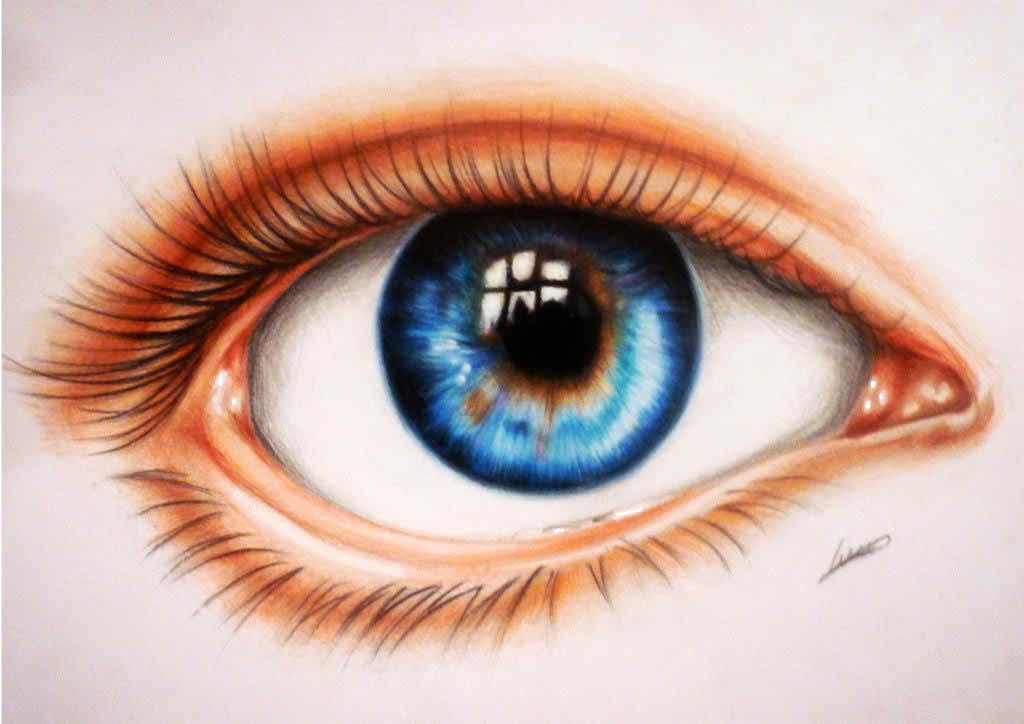 শিক্ষক পরিচিতি
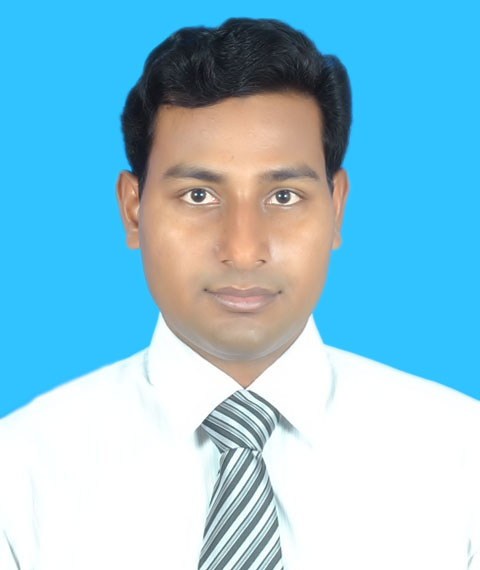 নামঃ মোঃ মামুনুর রহমান
	সহকারী শিক্ষক (কম্পিউটার শিক্ষা)
	গুল-গোফুর বালিকা উচ্চ বিদ্যালয় ও 
   মহাবিদ্যালয়, গোদাগাড়ী, রাজশাহী।
      মোবাইলঃ ০১৭৬৮৯২৭৩৮০
   ই-মেইল- mamunggghsc10@gmail.com
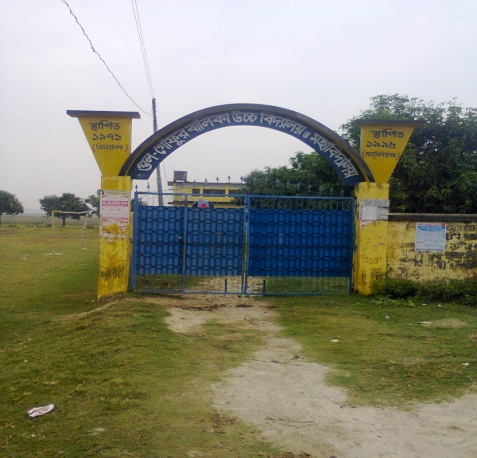 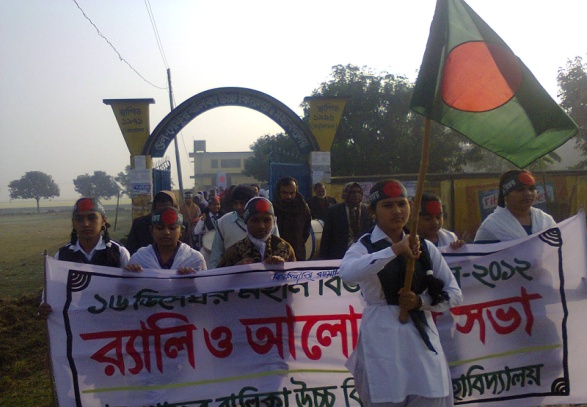 পাঠ পরিচিতি
শ্রেণিঃ নবম / দশম
বিষয়ঃ তথ্য ও যোগাযোগ প্রযুক্তি
অধ্যায়ঃ 2য়
আলোচ্য বিষয়ঃ কম্পিউটার ও ব্যবহারকারীর নিরাপত্তা
সময়ঃ ৪0 মিনিট
নিচের ছবিগুলো লক্ষ্য কর
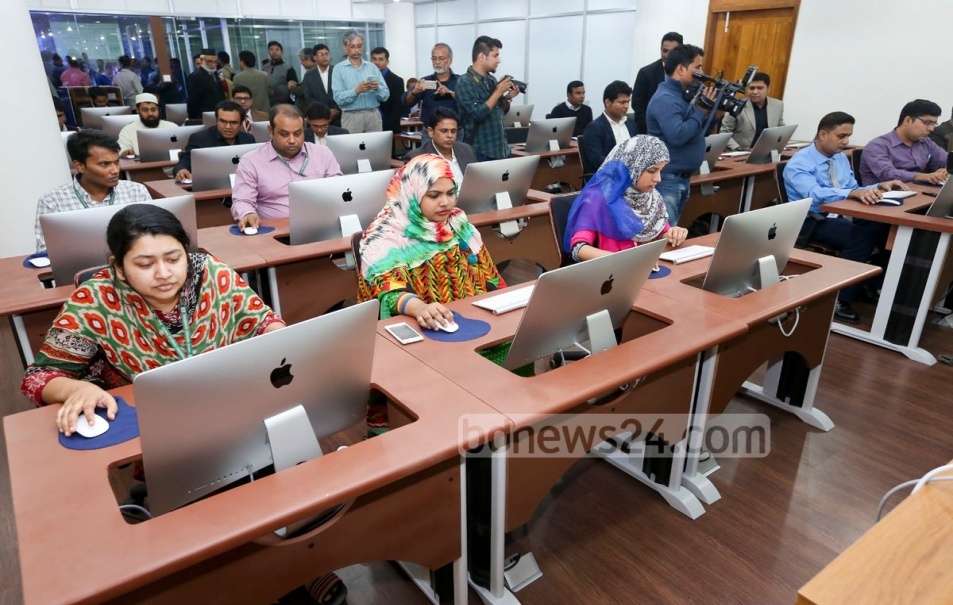 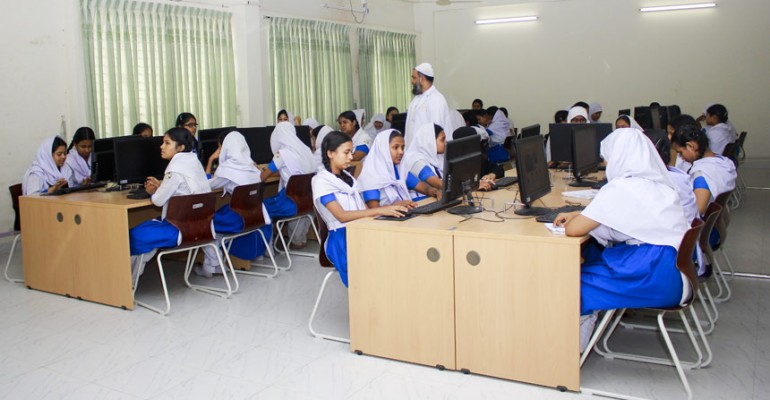 আজকের পাঠ
কম্পিউটার ও কম্পিউটার ব্যবহারকারীর নিরাপত্তা
শিখনফল
১। কম্পিউটার রক্ষণাবেক্ষণের জন্য কী কী করণীয় তা বলতে পারবে।
 ২ কম্পিউটার ভাইরাস ও এর ক্ষতির দিকগুলো  এবং ভাইরাসের
    বিরুদ্ধে নিরাপত্তা ব্যবস্থা কী হবে তা লিখতে পারবে।
৩। কম্পিউটারের গতি বজায় রাখার জন্য কী কী করণীয় তা বলতে
   পারবে।
নিচের ছবিগুলো লক্ষ্য কর
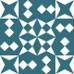 কম্পিউটার রক্ষণাবেক্ষণের জন্য করণীয় ?
কম্পিউটার রক্ষণাবেক্ষণের জন্য ভৌত পরিবেশ কেমন হবে?
দরজা-জানালায় মোটা কাপড়ের পর্দা ব্যবহার করবো
ধূমপান মুক্ত কক্ষ
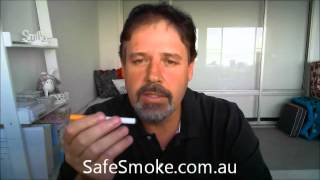 মেঝেতে প্লাস্স্টিক কার্পেট ব্যবহার করবো
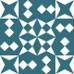 আলপিন, স্ট্রাপলার পিন ব্যবহার করবো না
মিষ্টি বা অন্য খাবার খাব না
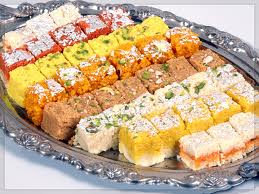 নিচের ছবিগুলো লক্ষ্যকর
জোড়ায় কাজ
কম্পিউটার রক্ষণাবেক্ষণের জন্য  বৈদ্যুতিক পরিবেশ কেমন  হবে লিখ।
ভোল্টেজ স্টেবিলাইজার থাকতে হবে
ইউপিএস থাকতে হবে
কম্পিউটার রক্ষণাবেক্ষণের জন্য  বৈদ্যুতিক পরিবেশ কেমন  হবে
কম্পিউটার কক্ষে স্থাপিত কম্পিউটার,দেয়ালের মাঝখানে ফাঁকা, বাতাস চলাচলের সুবিদা
বিদ্যুতের তার ঢিলেঢালা বা পেচাঁনো অবস্থায় রাখা উচিত নয়
বিদ্যুতের তারের সংযোগস্থলে আর্থিংয়ের ব্যবস্থা থাকা দরকার
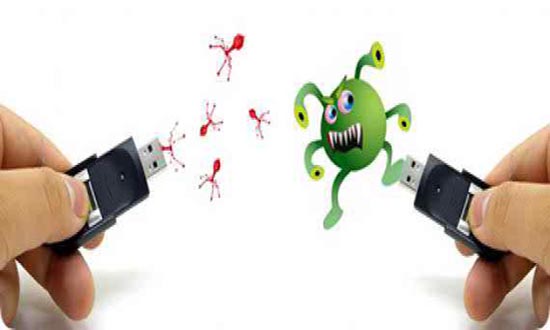 পেন ড্রাইভ
ভাইরাস
দলীয় কাজ
কম্পিউটার ভাইরাস কম্পিউটারের কী ক্ষতি করতে পারে ?
কম্পিউটারের গতি বজায় রাখার জন্য অপারেটং সিস্টেমের সাথে কী কী প্রোগ্রাম যুক্ত থাকে?
১। ডিস্ক  ক্লিন আপ
২। ডিস্ক ডিফ্র্যগ্মেন্টার
দলীয় কাজ
কম্পিউটার ভাইরাস মুক্ত রাখতে হলে কী সাবধানতা অবলম্বন করতে হবে?
মূল্যায়ন
কম্পিউটার ভাইরাস বলতে কী বুঝ ?
কয়েকটি কম্পিউটার ভাইরাসের নাম বল ।
কম্পিউটার ভাইরাস দ্বারা আক্রান্ত হলে কি কি হতে পারে?
কম্পিউটার ভাইরাস থেকে মুক্ত থাকার কয়েকটি উপায় বল।
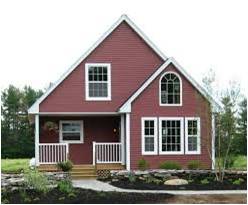 বাড়ির কাজ
ভাইরাস থেকে রক্ষা পাওয়ার উপায় কী?
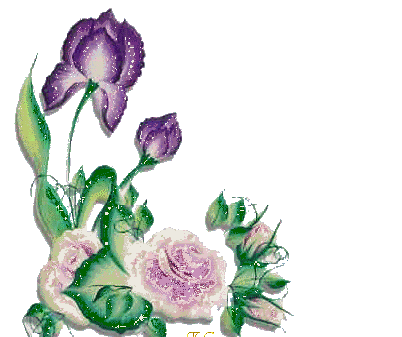 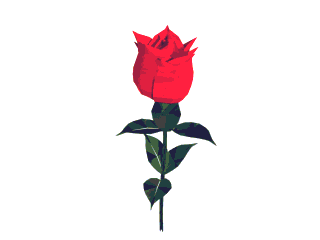 ধন্যবাদ
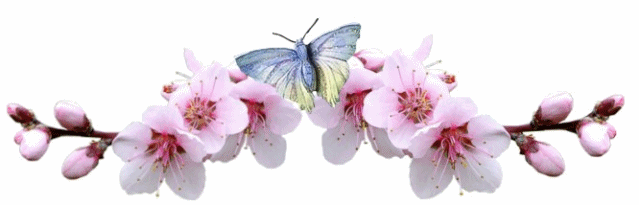